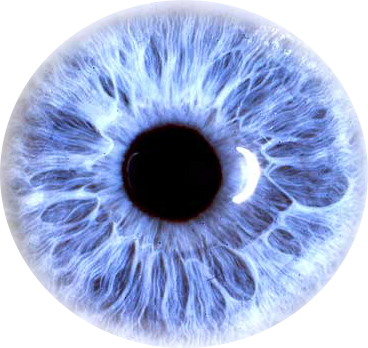 Technology-based Eye Care Services
Ophthalmology strong practice submission to OVAC - using telehealth for specialty eye care access in the Post-COVID Era
Eye Care is third highest in demand across VA 
Most ophthalmology clinics faced tight access issues pre-Covid.  Post-Covid it will be worse.
Community care was an outlet but now community also has access problems.

The VA is a leader in telehealth – TECS gives ophthalmology an innovative new way of doing business.  
NOW is the time to act
Eye Care Delivery Now/Pre-Covid (no TECS)
CONS to Community Care
Medically underserved have no close private providers, especially ophthalmology
Significant cost to the system in care coordination
Mission Act doesn’t pay for glasses on the outside.
Lose VERA dollars
Consults get cancelled, pt goes to wrong provider.
CONS Clinic Visit Model
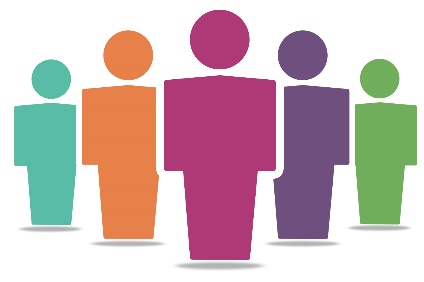 Long wait times for appointments
Patient barriers:  far drive, travel cost 
Making patients come to clinic = many not coming
OR
OR
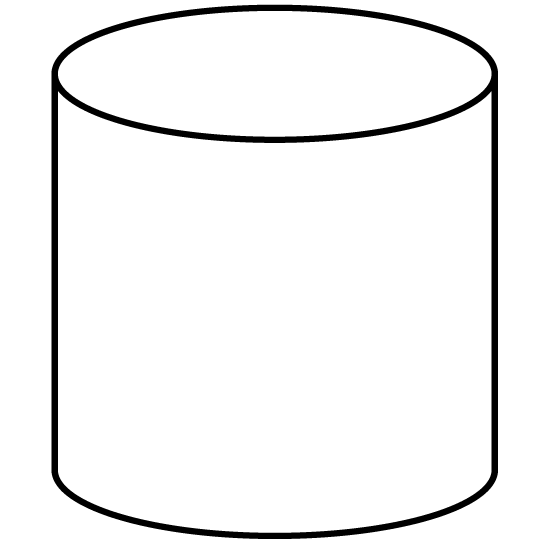 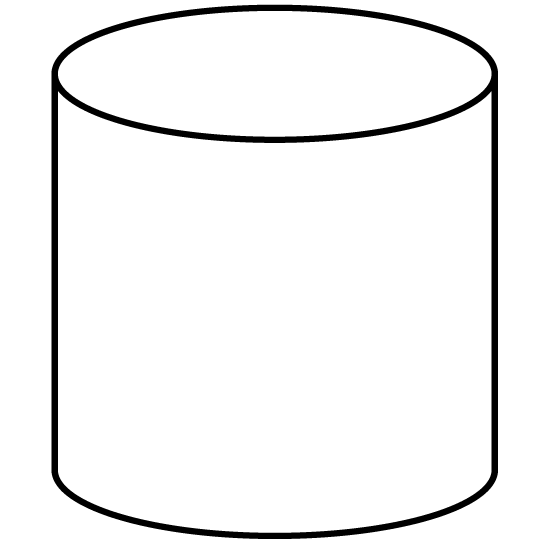 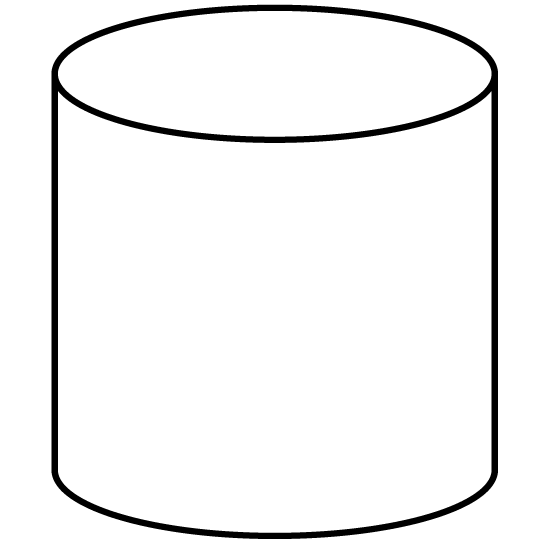 Bottom Line:  
Patients can easily get lost in system and not get what they need.
VA
Optometry
Community Care
VA
Ophthalmology
3
New Paradigm:  Consider Eye Care Delivery as a Spectrum of Needs
VA has limited resources.

Goal is to devote most expensive and time consuming care to the patients who really need it.

Providers practice at top of scope.

Get more efficient at all levels of care.
Subspecialty care, complex disease, surgery
Advanced
Early disease, more testing
Intermediate
Screening and Eyeglasses
Basic
4
Reduce outsourcing of ophthalmic surgery and subspecialty care consults; keep in system
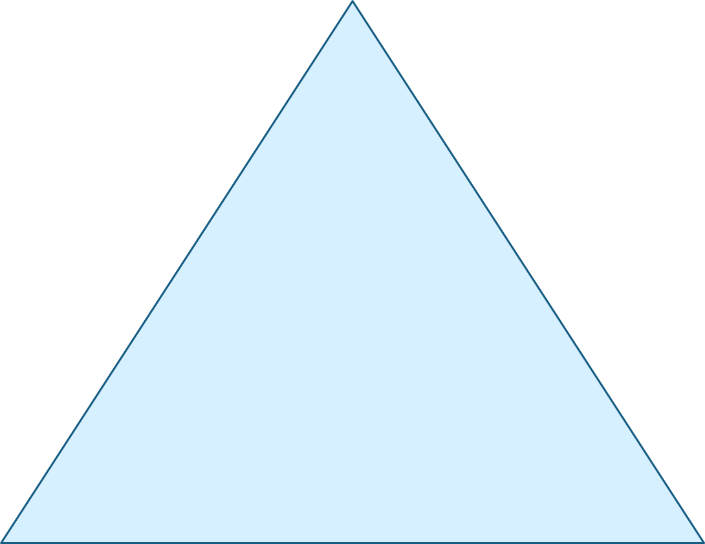 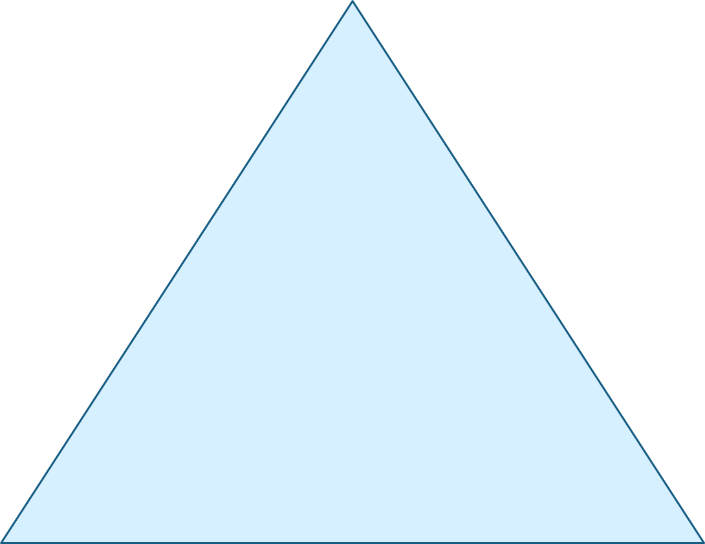 Advanced
Advanced
Optometry and Comprehensive Ophthalmology
Intermediate
Intermediate
Basic
Basic
Increase outsourcing to telemedicine methods of basic Eye Care needs; exams and eyeglass dispensing (TECS)
5
Establish National TECS Infrastructure
Hub sends patients with intermediate and advanced eye care issues back to parent VA eye clinic for in-person care
Re-enter care at later timeframe
Patients present to parent VA eye clinic for care
READING HUBS
Staff with optometry and ophthalmology
CBOC
TECS site
Parent VA Eye Clinic
Normal patients receive glasses and may not need to re-enter the system for some time
Parent VA sends new and  basic patients to telemedicine TECS sites
CBOC sends studies to hub to read or reads themselves
Shifting basic care to TECS reduces outsourcing to Community Care
Envision More Possibilities…
Expanding CBOC eye care increases access at Parent VA for advanced eye care needs and reduces outsourcing to Community Care
Hub sends patients with primarily advanced eye care needs back to parent VA eye clinic for in-person care
TECS Clinic can be located at both CBOC and Parent VA during COVID catch up
READING HUBS
Staff with optometry and ophthalmology, including subspecialty to manage intermediate care needs
Re-enter care at later timeframe
Patients present to parent VA eye clinic for care
CBOC TECS site
Parent VA Eye Clinic
Normal patients receive glasses may not need to re-enter the system for some time
Parent VA sends new, basic and stable intermediate  patients to telemedicine TECS sites
CBOC sends studies to hub to read or reads themselves
Shifting some intermediate care to TECS reduces referrals to Parent VA and CC need
Eye Care Delivery Post Covid (with TECS)
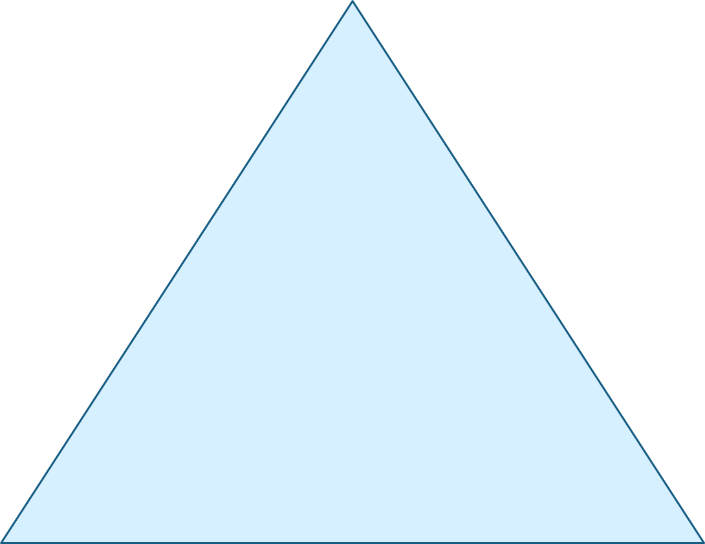 Face to face care at Parent VA
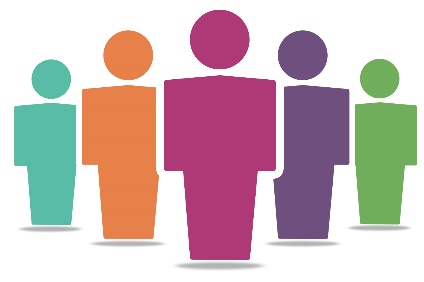 Advanced
Yearly F2F exam
Eye Telehealth at Parent VA and CBOCs with subspecialists
Intermediate
Basic
Eye Care at CBOCs
Single Eye Care System
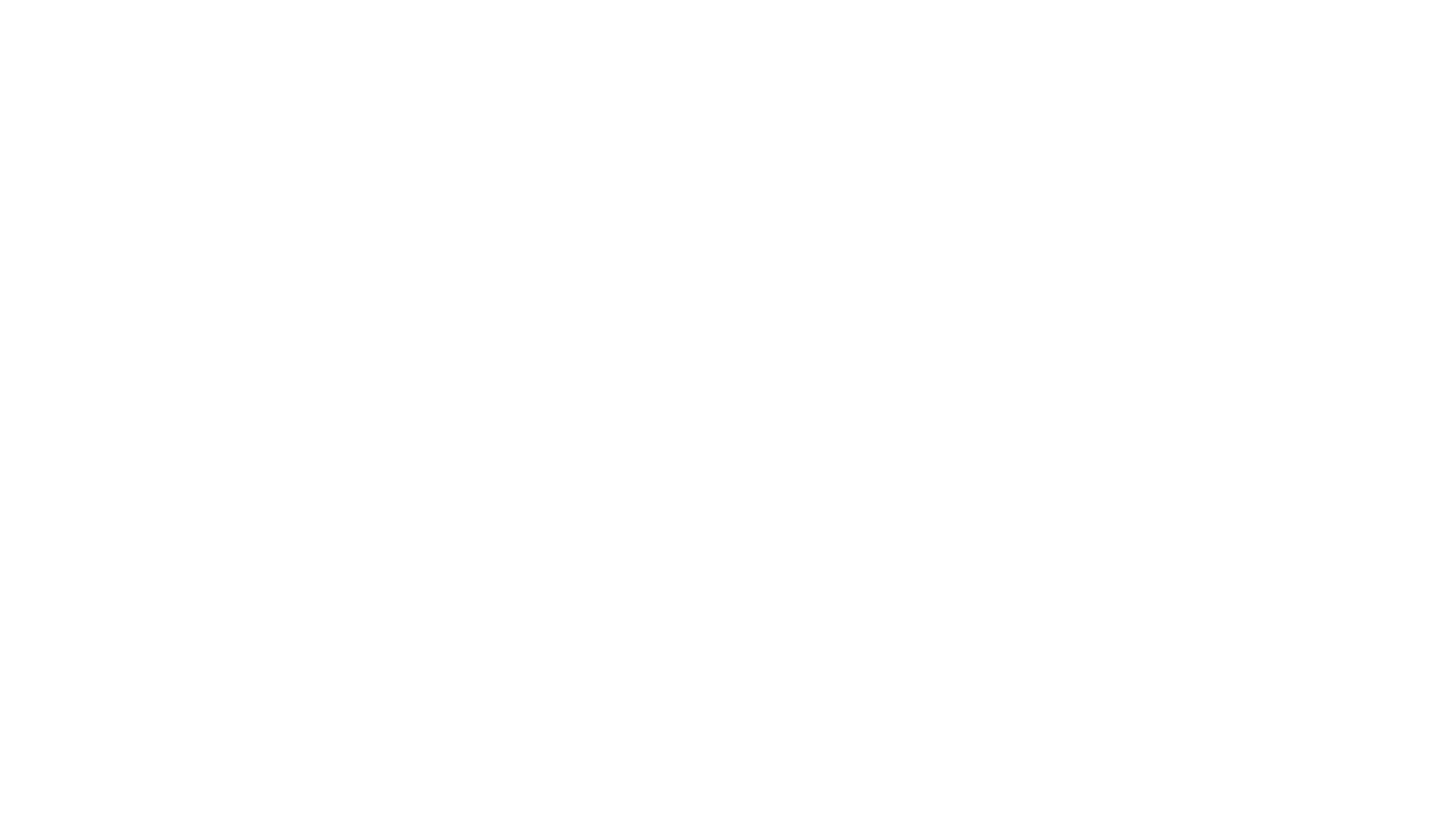 Business Case for TECS
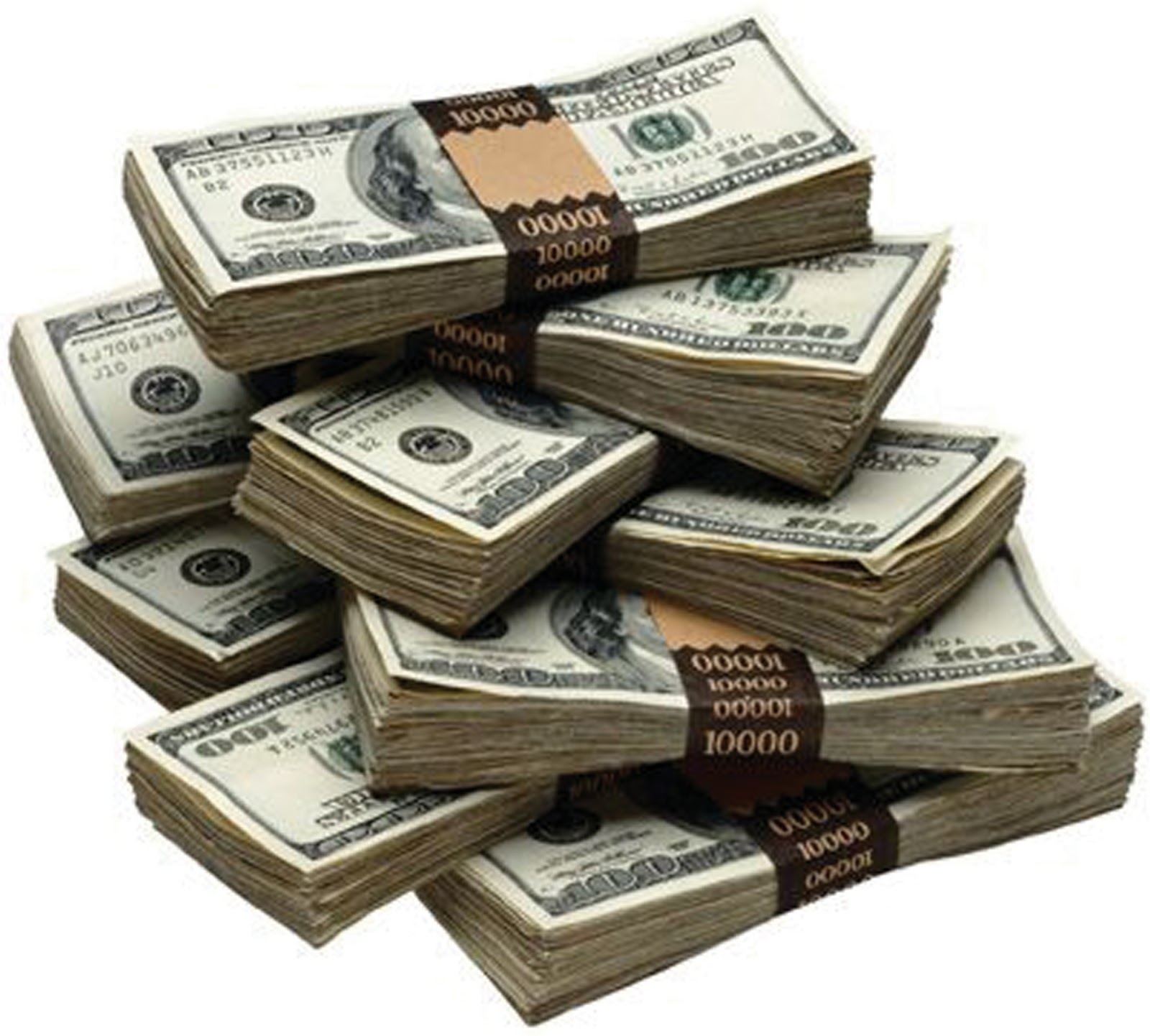 Assume one TECS site, only used for screening/glasses.  
TECS can see 9 patients per day (one patient at a time)
9 patients/day x 5 days a week x 48 weeks per year = 2160 visits per TECS site.
Community care currently costs the VA $200 per exam PLUS the admin fee of $100.
A single TECS site saved the VA 2160 x $300 = $648,000 in one year of operation.
Up front cost of single TECS site for screening - $44,000 (equip) + $60,000 (tech) + $25,000 (reader time) = $129,000.  
So in first year of operation, one TECS site for the parent VA saves $519,000 in community care AND opened access for 2160 Veterans. 
Cost savings even more significant if you use TECS for disease management  glaucoma, macula, etc.
Set up cost for one basic TECS site – screening/eyeglasses only
Set up cost for one diagnostic eye telehealth site – partial advanced services – basic and retina diagnostic testing follow ups
Set up cost for one diagnostic eye telehealth site – all services – basic, retina, and glaucoma follow ups
Recurrent Cost
* One eye provider can do 35 routine screening studies a day.  So the amount listed above is reflective for several eye telehealth sites running at the same time.